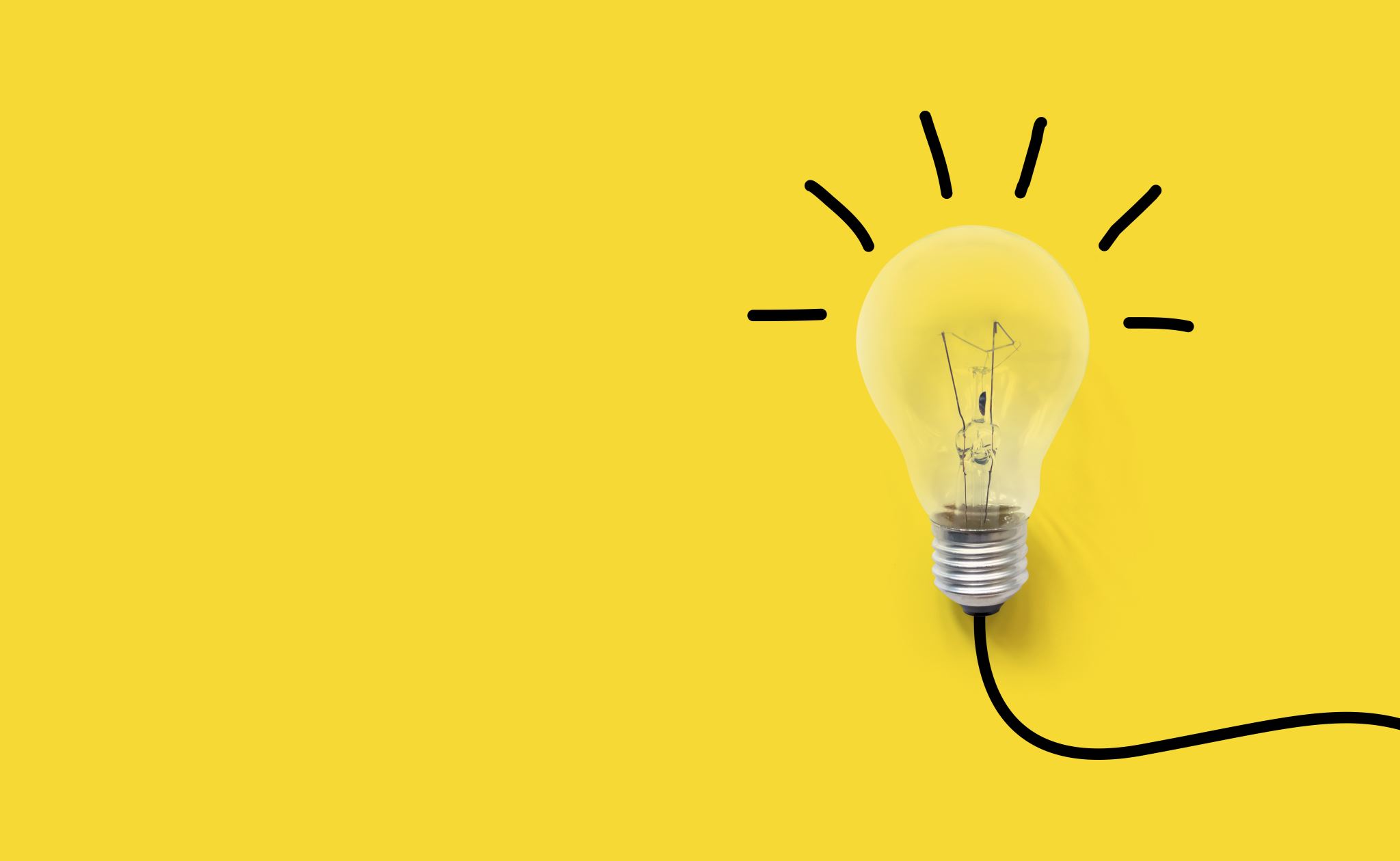 引言
士5：31. 耶和华啊，愿你的仇敌都这样灭亡！愿爱你的人如日头出现，光辉烈烈！”这样，国中太平四十年。
箴29：18. 没有异象（或作“默示”），民就放肆，惟遵守律法的，便为有福。
士6：1. 以色列人又行耶和华眼中看为恶的事，耶和华就把他们交在米甸人手里七年。
出32：9. 耶和华对摩西说：我看这百姓真是硬着颈项的百姓。
箴13：18. 弃绝管教的，必致贫受辱；领受责备的，必得尊荣。
背叛的结果（士6：1-6）
1. 以色列人又行耶和华眼中看为恶的事，耶和华就把他们交在米甸人手里七年。
2. 米甸人压制以色列人，以色列人因为米甸人，就在山中挖穴、挖洞、建造营寨。
3. 以色列人每逢撒种之后，米甸人、亚玛力人和东方人都上来攻打他们，
4. 对着他们安营，毁坏土产，直到迦萨，没有给以色列人留下食物，牛、羊、驴也没有留下。
5. 因为那些人带着牲畜帐棚来，像蝗虫那样多，人和骆驼无数，都进入国内，毁坏全地。
6. 以色列人因米甸人的缘故，极其穷乏，就呼求耶和华。
创25：1. 亚伯拉罕又娶了一妻，名叫基土拉。2. 基土拉给他生了心兰、约珊、米但、米甸、伊施巴和书亚。
民22：7. 摩押的长老和米甸的长老手里拿着卦金到了巴兰那里，将巴勒的话都告诉了他。
民25：16. 耶和华晓谕摩西说：17. “你要扰害米甸人，击杀他们，18. 因为他们用诡计扰害你们，在毗珥的事上，和他们的姐妹米甸首领的女儿哥斯比的事上，用这诡计诱惑了你们。这哥斯比当瘟疫流行的日子，因毗珥的事被杀了。”
创36：15. 以扫子孙中作族长的，记在下面：以扫的长子，以利法的子孙中，有提幔族长、阿抹族长、洗玻族长、基纳斯族长、16. 可拉族长、迦坦族长、亚玛力族长。这是在以东地从以利法所出的族长，都是亚大的子孙。
申28：51. 他们必吃你牲畜所下的和你地土所产的，直到你灭亡。你的五谷、新酒和油，以及牛犊、羊羔，都不给你留下，直到将你灭绝。
先知的责备（士6：7-10）
7. 以色列人因米甸人的缘故，呼求耶和华，
8. 耶和华就差遣先知到以色列人那里，对他们说：“耶和华以色列的　神如此说：‘我曾领你们从埃及上来，出了为奴之家，
9. 救你们脱离埃及人的手，并脱离一切欺压你们之人的手，把他们从你们面前赶出，将他们的地赐给你们。’
10. 又对你们说：‘我是耶和华你们的　神。你们住在亚摩利人的地，不可敬畏他们的神。你们竟不听从我的话。’”
士2：1-3
1. 耶和华的使者从吉甲上到波金，对以色列人说：“我使你们从埃及上来，领你们到我向你们列祖起誓应许之地。我又说：‘我永不废弃与你们所立的约。
2. 你们也不可与这地的居民立约，要拆毁他们的祭坛。’你们竟没有听从我的话，为何这样行呢？
3. 因此我又说：‘我必不将他们从你们面前赶出。他们必作你们肋下的荆棘，他们的神必作你们的网罗。’”
基甸蒙召（士6：11-24）
11. 耶和华的使者到了俄弗拉，坐在亚比以谢族人约阿施的橡树下。约阿施的儿子基甸，正在酒榨那里打麦子，为要防备米甸人。
12. 耶和华的使者向基甸显现，对他说：“大能的勇士啊，耶和华与你同在！”
13. 基甸说：“主啊，耶和华若与我们同在，我们何至遭遇这一切事呢？我们的列祖不是向我们说，耶和华领我们从埃及上来吗？他那样奇妙的作为在哪里呢？现在他却丢弃我们，将我们交在米甸人手里。”
14. 耶和华观看基甸，说：“你靠着你这能力去从米甸人手里拯救以色列人，不是我差遣你去的吗？”
15. 基甸说：“主啊，我有何能拯救以色列人呢？我家在玛拿西支派中是至贫穷的，我在我父家是至微小的。”
16. 耶和华对他说：“我与你同在，你就必击打米甸人，如击打一人一样。”
17. 基甸说：“我若在你眼前蒙恩，求你给我一个证据，使我知道与我说话的就是主。
18. 求你不要离开这里，等我归回，将礼物带来供在你面前。”主说：“我必等你回来。”
19. 基甸去预备了一只山羊羔，用一伊法细面作了无酵饼，将肉放在筐内，把汤盛在壶中，带到橡树下，献在使者面前。
约翰一书4：1-6
1. 亲爱的弟兄啊，一切的灵，你们不可都信，总要试验那些灵是出于　神的不是，因为世上有许多假先知已经出来了。2. 凡灵认耶稣基督是成了肉身来的，就是出于　神的，从此你们可以认出　神的灵来；3. 凡灵不认耶稣，就不是出于　神，这是那敌基督者的灵。你们从前听见他要来，现在已经在世上了。4. 小子们哪，你们是属　神的，并且胜了他们，因为那在你们里面的，比那在世界上的更大。5. 他们是属世界的，所以论世界的事，世人也听从他们。6. 我们是属　神的，认识　神的就听从我们；不属　神的，就不听从我们。从此我们可以认出真理的灵和谬妄的灵来。
20. 　神的使者吩咐基甸说：“将肉和无酵饼放在这磐石上，把汤倒出来。”他就这样行了。
21. 耶和华的使者伸出手内的杖，杖头挨了肉和无酵饼，就有火从磐石中出来，烧尽了肉和无酵饼。耶和华的使者也就不见了。
22. 基甸见他是耶和华的使者，就说：“哀哉！主耶和华啊，我不好了，因为我觌面看见耶和华的使者。”
23. 耶和华对他说：“你放心，不要惧怕，你必不至死。”
24. 于是基甸在那里为耶和华筑了一座坛，起名叫耶和华沙龙（就是“耶和华赐平安”的意思）。这坛在亚比以谢族的俄弗拉，直到如今。
出33：18-23
18. 摩西说：“求你显出你的荣耀给我看。”19. 耶和华说：“我要显我一切的恩慈，在你面前经过，宣告我的名。我要恩待谁，就恩待谁；要怜悯谁，就怜悯谁。”20. 又说：“你不能看见我的面，因为人见我的面不能存活。”21. 耶和华说：“看哪，在我这里有地方，你要站在磐石上，22. 我的荣耀经过的时候，我必将你放在磐石穴中，用我的手遮掩你，等我过去；23. 然后我要将我的手收回，你就得见我的背，却不得见我的面。”
林前2：13. 并且我们讲说这些事，不是用人智慧所指教的言语，乃是用圣灵所指教的言语，将属灵的话解释属灵的事（或作“将属灵的事讲与属灵的人”）。
基甸拆毁巴力的祭坛（士6：25-32）
25. 当那夜，耶和华吩咐基甸说：“你取你父亲的牛来，就是（或作“和”）那七岁的第二只牛，并拆毁你父亲为巴力所筑的坛，砍下坛旁的木偶。
26. 在这磐石（原文作“保障”）上，整整齐齐地为耶和华你的　神筑一座坛，将第二只牛献为燔祭，用你所砍下的木偶作柴。”
27. 基甸就从他仆人中挑了十个人，照着耶和华吩咐他的行了。他因怕父家和本城的人，不敢在白昼行这事，就在夜间行了。
太17：20. 耶稣说：“是因你们的信心小。我实在告诉你们，你们若有信心像一粒芥菜种，就是对这座山说，‘你从这边挪到那边’，它也必挪去，并且你们没有一件不能作的事了。
请问，你会不会“因怕父家和本城的人”，就不敢传福音给他们？
28. 城里的人清早起来，见巴力的坛拆毁，坛旁的木偶砍下，第二只牛献在新筑的坛上，
29. 就彼此说：“这事是谁作的呢？”他们访查之后，就说：“这是约阿施的儿子基甸作的。”
30. 城里的人对约阿施说：“将你儿子交出来，好治死他，因为他拆毁了巴力的坛，砍下坛旁的木偶。”
31. 约阿施回答站着攻击他的众人说：“你们是为巴力争论吗？你们要救他吗？谁为他争论，趁早将谁治死！巴力若果是神，有人拆毁他的坛，让他为自己争论吧！”
32. 所以当日人称基甸为耶路巴力，意思说：“他拆毁巴力的坛，让巴力与他争论。”
基甸回应神的呼召（士6：33-35）
33. 那时，米甸人、亚玛力人和东方人都聚集过河，在耶斯列平原安营。
34. 耶和华的灵降在基甸身上，他就吹角，亚比以谢族都聚集跟随他；
35. 他打发人走遍玛拿西地，玛拿西人也聚集跟随他；又打发人去见亚设人、西布伦人、拿弗他利人，他们也都出来与他们会合。
士5：17. 基列人安居在约旦河外。但人为何等在船上？亚设人在海口静坐，在港口安居。
基甸以羊毛求证（士6：36-40）
36. 基甸对　神说：“你若果照着所说的话，藉我手拯救以色列人，
37. 我就把一团羊毛放在禾场上。若单是羊毛上有露水，别的地方都是干的，我就知道你必照着所说的话，藉我手拯救以色列人。”
38. 次日早晨，基甸起来，见果然是这样；将羊毛挤一挤，从羊毛中拧出满盆的露水来。
39. 基甸又对　神说：“求你不要向我发怒，我再说这一次：让我将羊毛再试一次。但愿羊毛是干的，别的地方都有露水。”
40. 这夜　神也如此行：独羊毛上是干的，别的地方都有露水。
士6：21. 耶和华的使者伸出手内的杖，杖头挨了肉和无酵饼，就有火从磐石中出来，烧尽了肉和无酵饼。耶和华的使者也就不见了。
士6：27. 基甸就从他仆人中挑了十个人，照着耶和华吩咐他的行了。他因怕父家和本城的人，不敢在白昼行这事，就在夜间行了。
士6：34. 耶和华的灵降在基甸身上，他就吹角，亚比以谢族都聚集跟随他；35. 他打发人走遍玛拿西地，玛拿西人也聚集跟随他；又打发人去见亚设人、西布伦人、拿弗他利人，他们也都出来与他们会合。
诗103：14. 因为他知道我们的本体，思念我们不过是尘土。
可9：22. 鬼屡次把他扔在火里、水里，要灭他。你若能作什么，求你怜悯我们，帮助我们。”23. 耶稣对他说：“你若能信，在信的人，凡事都能。”24. 孩子的父亲立时喊着说（有古卷作“立时流泪地喊着说”）：“我信！但我信不足，求主帮助！”
士6：39. 基甸又对　神说：“求你不要向我发怒，我再说这一次：让我将羊毛再试一次。但愿羊毛是干的，别的地方都有露水。”
林后1：22. 他又用印印了我们，并赐圣灵在我们心里作凭据（原文作“质”）。
林后5：7. 因我们行事为人是凭着信心，不是凭着眼见。
加2：4. 因为有偷着引进来的假弟兄，私下窥探我们在基督耶稣里的自由，要叫我们作奴仆。5. 我们就是一刻的工夫也没有容让顺服他们，为要叫福音的真理仍存在你们中间。
加4：17. 那些人热心待你们，却不是好意，是要离间你们（原文作“把你们关在外面”），叫你们热心待他们。18. 在善事上常用热心待人，原是好的，却不单我与你们同在的时候才这样。
申32：4. 他是磐石，他的作为完全，他所行的无不公平，是诚实无伪的　神，又公义，又正直。